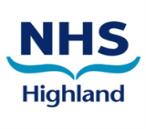 NHS Highland Culture ProgrammeProgramme report to NHS Highland Board29 March 2022
RAG definitions
Programme, project or milestone is on track for delivery (on time, to budget, forecast benefits)
Programme, project or milestone is at significant risk of failure to deliver projected benefits and / or major slippage in time / resource
Programme, project or milestone is at risk of failing to deliver the projected benefits and / or is behind delivery schedule
Red
Green
Amber
1
Overall Culture 
Programme Status
Report Date:  9th March 2022
Programme Status
Green
2
Green
Report Date: 9th March 2022
Priority Status
Values & Behaviours
3
Civility Saves Lives
Amber
Report Date: 9th March 2022
Priority Status
Green
Report Date: 9th March 2022
Leadership & Management 
Development
Priority Status
5
Risk as for Values and Behaviours and Civility
Amber
Report Date: 9th March 2022
Priority Status
Culture Metrics and Tools
6
Green
Report Date: 9th March 2022
People Processes
Priority Status
7
Green
Report Date: 9th March 2022
Wellbeing
Priority Status
8